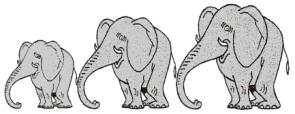 Mathématiques – Calcul
La soustraction
 Soustraction de nombres entiers
Nous allons réviser ensemble comment poser une soustraction de nombres entiers.
Nous allons commencer par un premier calcul.
1 - Je pose l’opération en colonnes.
On commence par écrire le premier nombre.
7 892 - 2 974 =
7  8 9 2
1 - Je pose l’opération en colonnes.
On écrit ensuite le deuxième nombre en alignant les chiffres des unités.
7 892 - 2 974 =
7  8 9 2
4
Je place le 4 sous le 2.
1 - Je pose l’opération en colonnes.
Puis je place les autres chiffres (en alignant bien les chiffres dans les colonnes),
7 892 - 2 974 =
7  8 9 2
4
2  9 7
le moins
et la barre de résultat.
2 - J’effectue le calcul.
Je commence par les chiffres des unités.
7 892 - 2 974 =
7  8 9 2
4
2  9 7
2 - J’effectue le calcul.
Je vais toujours de haut en bas.
7 892 - 2 974 =
7  8 9 2
4
2  9 7
2 - 4 =
impossible !
2 - J’effectue le calcul.
Je dois donc prendre une retenue.
7 892 - 2 974 =
7  8 9 2
4
2  9 7
2 - 4 =
impossible !
2 - J’effectue le calcul.
Je marque un 1 à côté du chiffre des unités du haut.
7 892 - 2 974 =
7  8 9 2
1
4
2  9 7
2 - 4 =
impossible !
2 - J’effectue le calcul.
Je marque un 1 + à côté du chiffre des dizaines du bas.
7 892 - 2 974 =
7  8 9 2
1
4
2  9 7
1+
2 - 4 =
impossible !
2 - J’effectue le calcul.
Maintenant, je soustrais avec la retenue.
7 892 - 2 974 =
J’écris le 8.
7  8 9 2
1
4
2  9 7
1+
12 - 4 =
8
8
2 - J’effectue le calcul.
Je passe à la colonne des dizaines.
7 892 - 2 974 =
7  8 9 2
1
4
2  9 7
1+
8
2 - J’effectue le calcul.
Attention à la retenue dans le nombre du bas !
7 892 - 2 974 =
7  8 9 2
1
1 + 7 = 8
4
2  9 7
1+
9 - 8 =
8
1
2 - J’effectue le calcul.
J’écris le 1.
7 892 - 2 974 =
7  8 9 2
1
4
2  9 7
1+
9 - 8 =
1
8
1
2 - J’effectue le calcul.
Je passe à la colonne des centaines.
7 892 - 2 974 =
7  8 9 2
1
4
2  9 7
1+
8 - 9 =
1
8
impossible !
2 - J’effectue le calcul.
Je prends donc une retenue.
7 892 - 2 974 =
7  8 9 2
1
4
2  9 7
1+
8 - 9 =
1
8
impossible !
2 - J’effectue le calcul.
Je marque un 1 à côté du chiffre des centaines du haut.
7 892 - 2 974 =
7  8 9 2
1
1
4
2  9 7
1+
8 - 9 =
1
8
impossible !
2 - J’effectue le calcul.
Je marque un 1 + à côté du chiffre des unités de mille du bas.
7 892 - 2 974 =
7  8 9 2
1
1
4
2  9 7
1+
1+
8 - 9 =
1
8
impossible !
2 - J’effectue le calcul.
Maintenant, je soustrais avec la retenue.
7 892 - 2 974 =
J’écris le 9.
7  8 9 2
1
1
4
2  9 7
1+
1+
18 - 9 =
9
1
8
9
2 - J’effectue le calcul.
Je finis par la colonne des unités de mille.
7 892 - 2 974 =
7  8 9 2
1
1
4
2  9 7
1+
1+
9
1
8
2 - J’effectue le calcul.
Attention à la retenue dans le nombre du bas !
7 892 - 2 974 =
7  8 9 2
1
1
1 + 2 = 3
4
2  9 7
1+
1+
7 - 3 =
9
1
8
4
2 - J’effectue le calcul.
J’écris le 4.
7 892 - 2 974 =
7  8 9 2
1
1
4
2  9 7
1+
1+
7 - 3 =
4
9
1
8
4
3 - Je vérifie mon opération.
Je relis le calcul, colonne par colonne, pour vérifier qu’il n’y ait pas d’erreur.
7 892 - 2 974 =
7  8 9 2
1
1
4
2  9 7
1+
1+
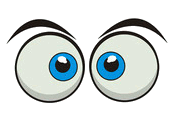 4
9
1
8
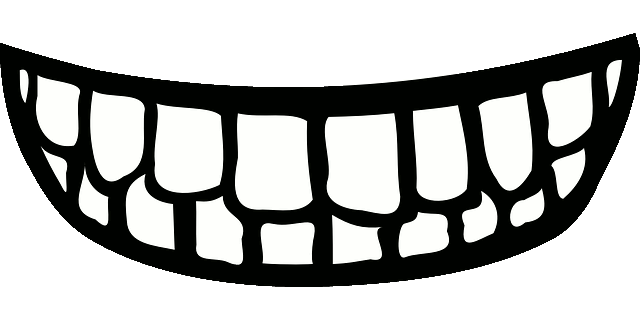 3 - Je vérifie mon opération.
Tout va bien !
7 892 - 2 974 =
4 918
7  8 9 2
1
1
4
2  9 7
1+
1+
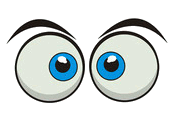 4
9
1
8
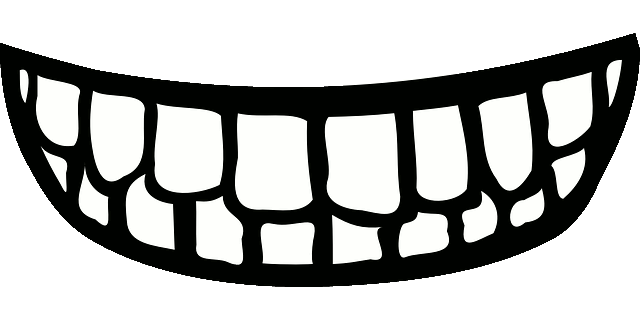 Effectuons une deuxième opération tous ensemble.
3 618 - 824 =
3  6 1  8
8 2 4
8 - 4 =
4
4
3 618 - 824 =
3  6 1  8
1
8 2 4
1+
11 - 2 =
9
4
9
3 618 - 824 =
3  6 1  8
1
1
8 2 4
1+
1+
16 - 9 =
7
9
4
7
3 618 - 824 =
3  6 1  8
1
1
8 2 4
1+
1+
3 - 1 =
7
2
9
4
2
3 618 - 824 =
2 794
3  6 1  8
1
1
8 2 4
1+
1+
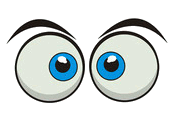 7
2
9
4
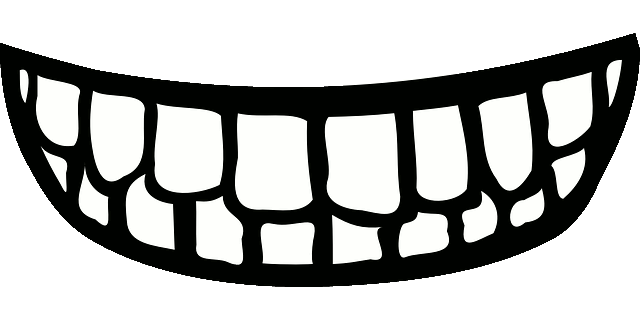 Et voilà ! La soustraction de nombres entiers n’a maintenant plus de secret pour vous !